«Организация коррекционно-логопедического обучения в ДОО»
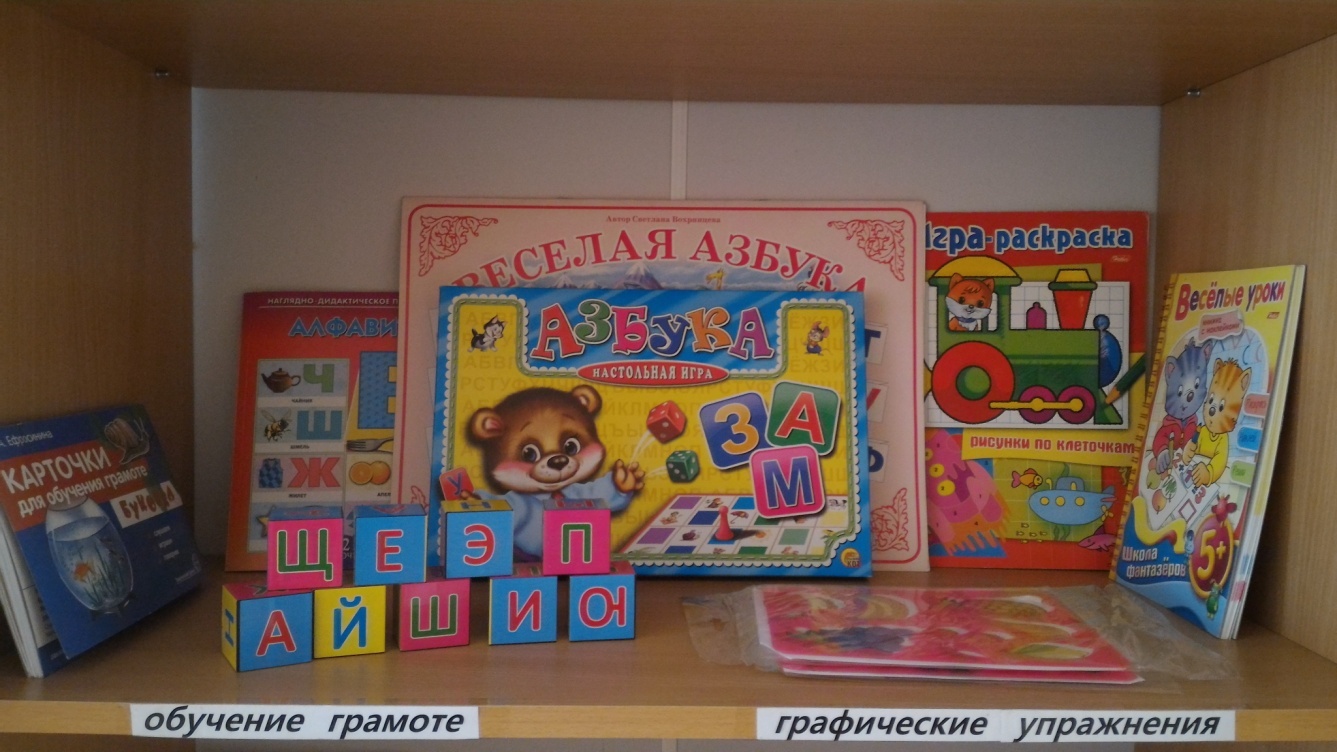 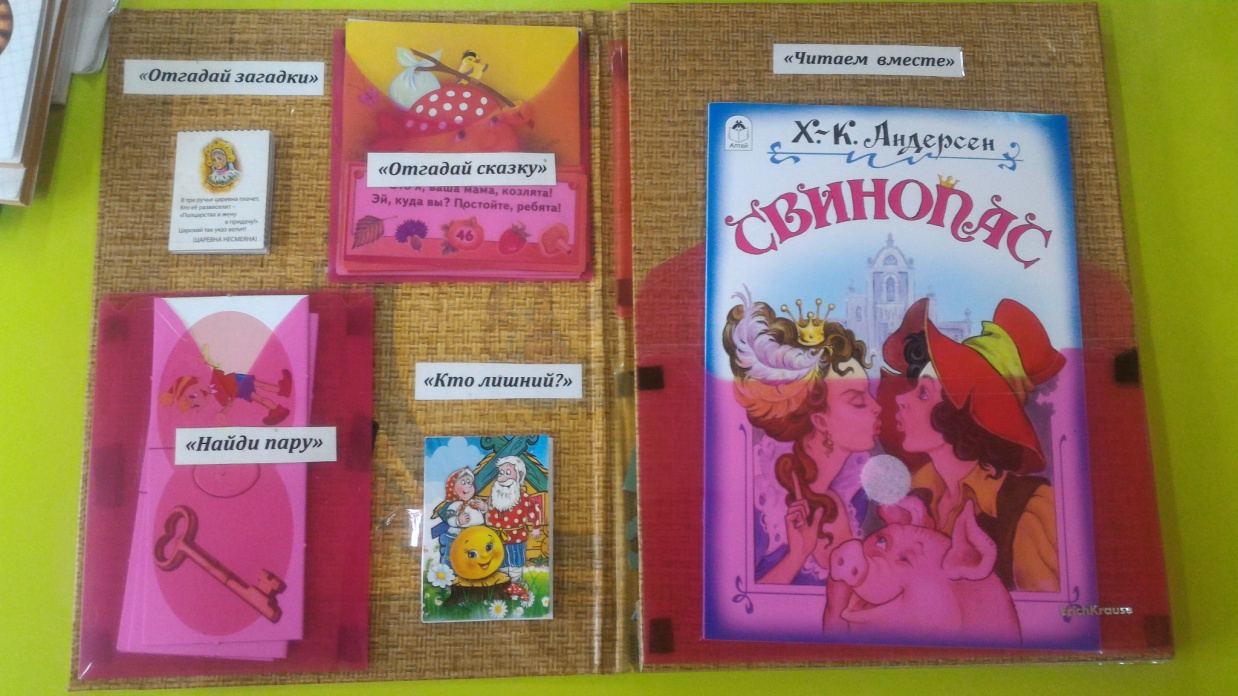 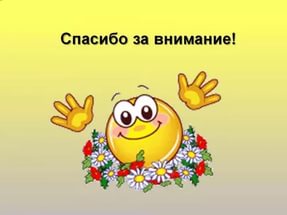